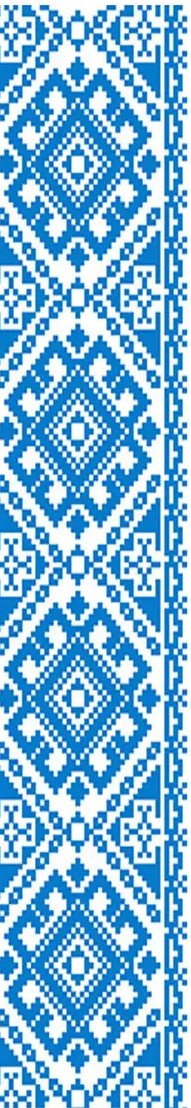 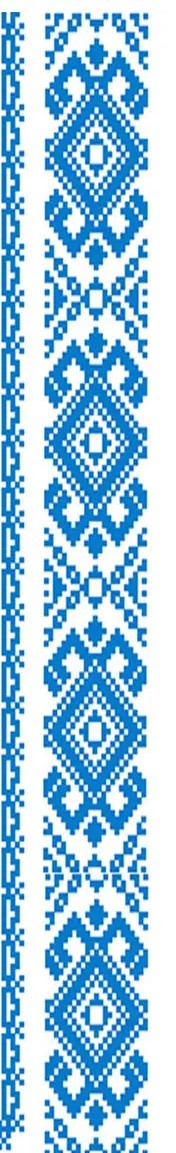 Питання для повторення
Поняття літературної мови, її ознаки.
З історії виникнення української літературної мови.
Літературна норма. Типологія мовних норм, їхні різновиди.
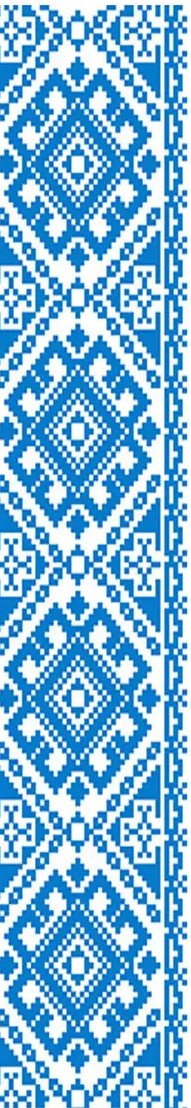 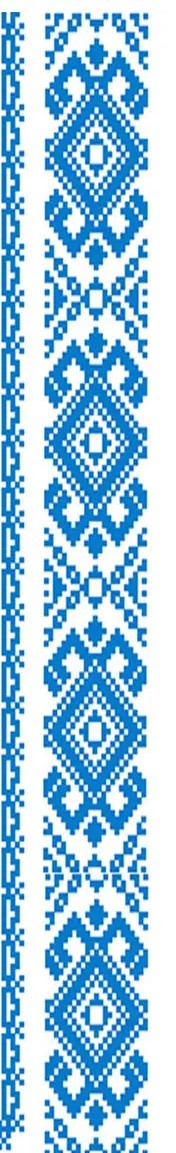 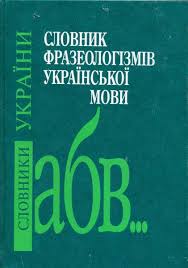 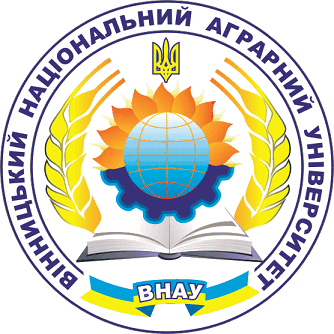 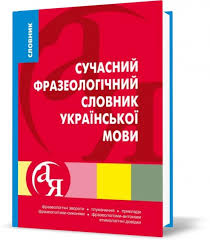 Фразеологія наукового мовлення
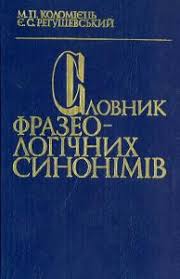 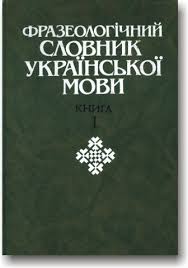 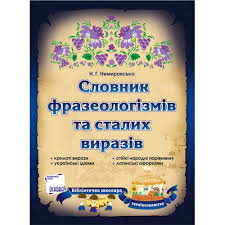 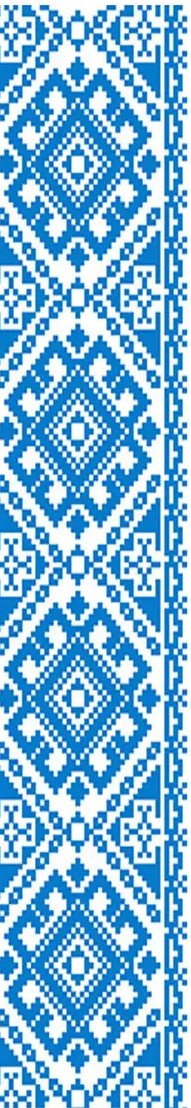 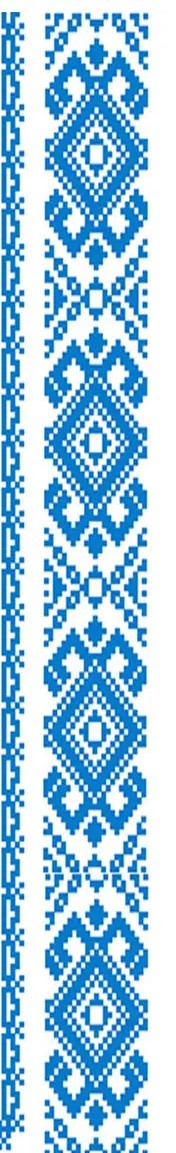 План
Особливості фразеологічної системи української мови.
Класифікація фразеологічних одиниць.
Фразеологічні одиниці у науковому мовленні.
Джерела української фразеології.
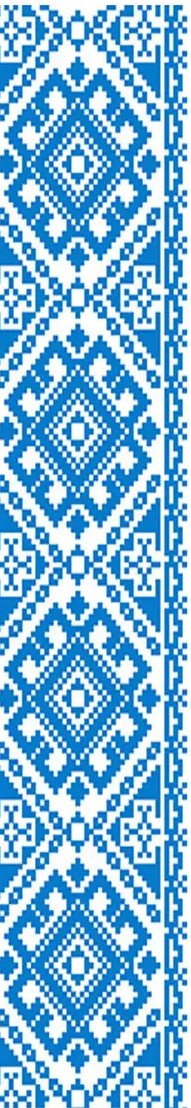 Література
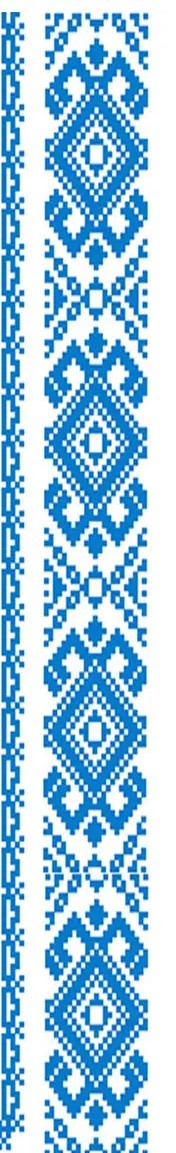 Ботвина Н.В. Офіційно-діловий та науковий стилі української мови. К. : Артек, 1998.
Мацюк З. Українська мова професійного спрямування. К. : Каравела, 2007.
Мацько Л.І. Культура української фахової мови. К.: ВЦ «Академія», 2007.
Онуфрієнко Г.С. Науковий стиль української мови : навчальний посібник з алгоритмічними приписами. 2-ге вид. перероб. та доп. К. : Центр навч. л-ри, 2009. 392 с.
Селігей П.О. Науковець і його мова // Українська мова.  2012.  № 4.  С. 18–28.
Семеног О.М. Культура наукової української мови : навчальний посібник.  К. : Академія, 2010. 213 с.
Українська мова за професійним спрямуванням. Практикум. К. : ВЦ «Академія», 2009.
Шевчук С.В. Українська мова за професійним спрямуванням : підручник.  К. : Алерта, 2010.
Ярема С. На теми української наукової мови. Львів, 2002. 44 с.
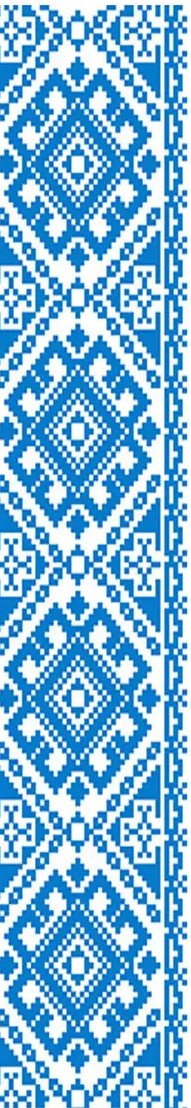 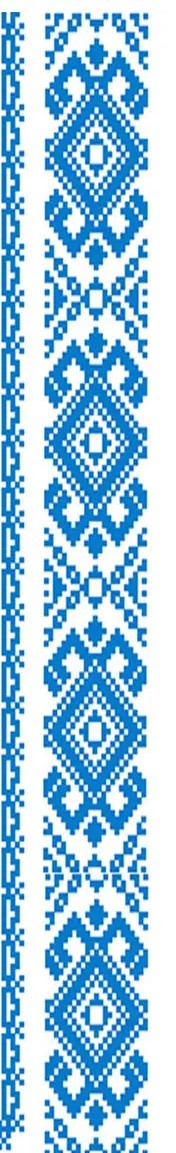 Особливості фразеологічної системи української мови.
Фразеологія (гр. phrasis – «вислів, зворот», logos  «поняття, вчення») – розділ науки про мову, що вивчає фразеологічні звороти.
    Фразеологічний зворот (фразеологізм) – особлива одиниця мови, що складається з двох або більшої кількості роздільно оформлених компонентів і характеризується відтворюваністю, цілісністю значення, стійкістю лексичного складу й граматичної будови.
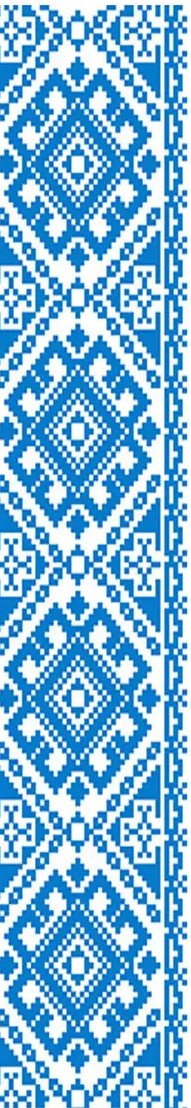 2.Класифікація фразеологічних одиниць
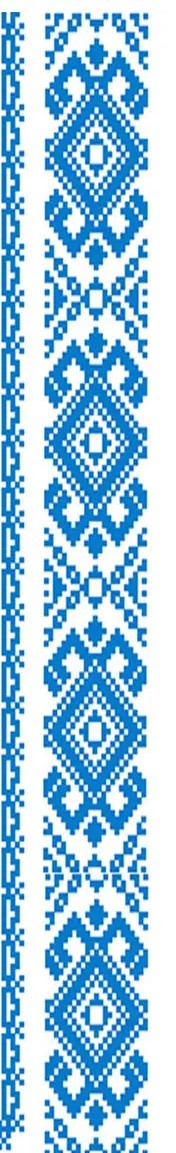 Фразеологічні зрощення – семантично неподільні фразеологічні одиниці, значення яких не випливає із значень окремих компонентів, наприклад: пекти раків – „почервоніти”, собаку з’їсти – „набути досвіду”;
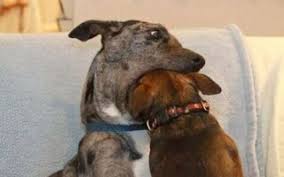 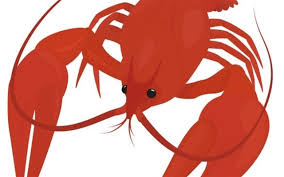 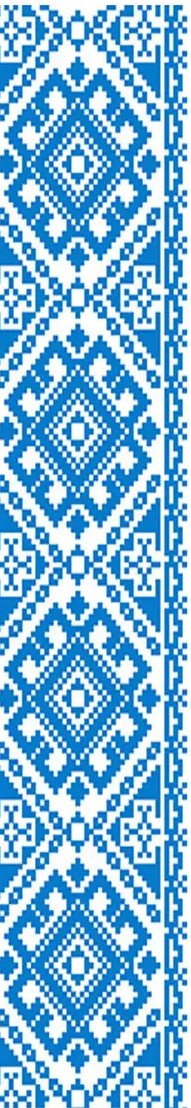 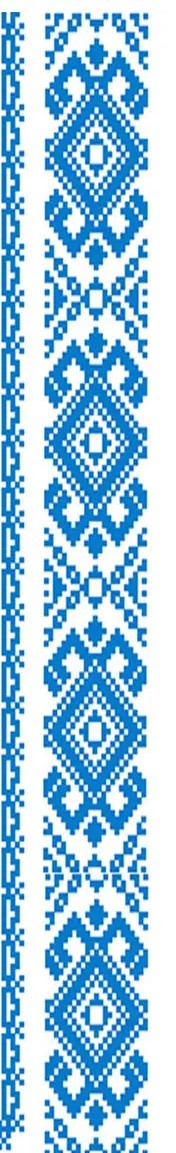 Фразеологічні єдності – семантично неподільні фразеологічні одиниці, але цілісне значення їх здебільшого вмотивоване значенням компонентів, наприклад: прикусити язика – „замовкнути”, не нюхати пороху – „не бути в боях”;
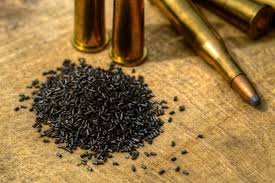 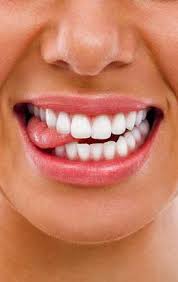 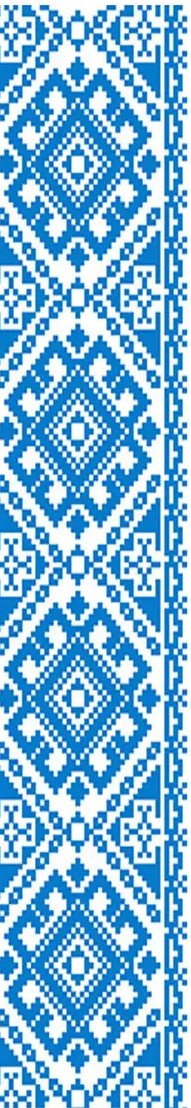 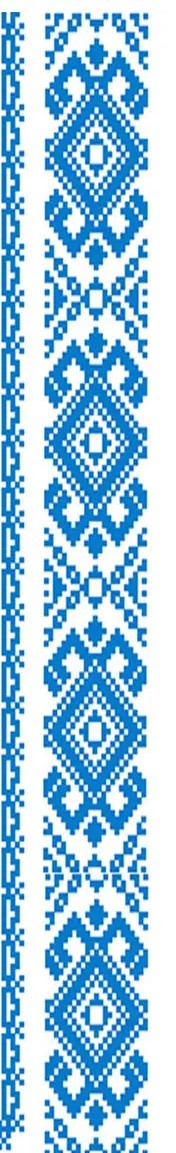 Фразеологічні сполучення – семантично неподільні фразеологічні звороти, у яких є стрижневе слово. Залежно від зв’язків його з іншими словами змінюється значення фразеологізму, наприклад: жити вовком (на відлюдді), дивитися вовком (вороже).
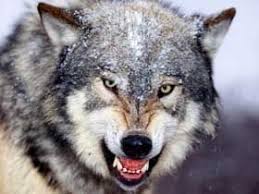 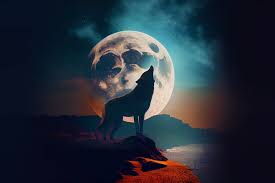 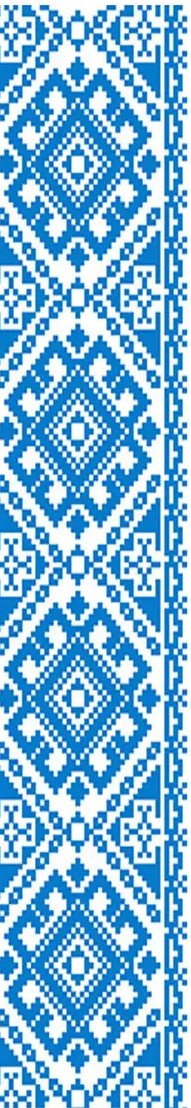 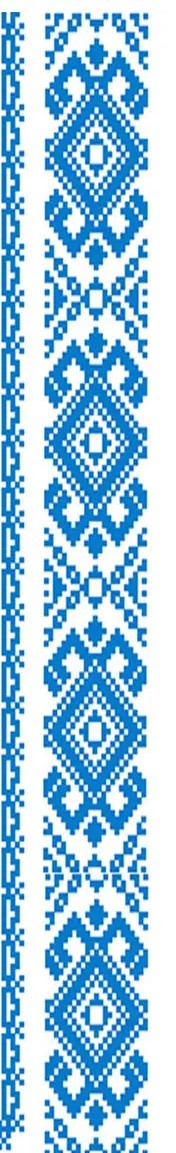 Нейтральні (міжстильові) фразеологічні звороти вживаються в усіх стилях мови, наприклад: у всякому (кожному) разі, гра слів, сидіти склавши руки, відігравати роль, один з одним. 
 Книжні фразеологізми характерні для наукового, офіційно-ділового й публіцистичного стилів, але використовуються й у художньому стилі, наприклад: Авгієві стайні, мертва точка, посіяти іскру, заснути вічним сном, вогнище освіти.
У цій групі виділяють суто книжні звороти, наприклад: доповідна записка, договірні сторони, на рівні послів, з позиції сили, променева хвороба, формальна логіка, космічний корабель.
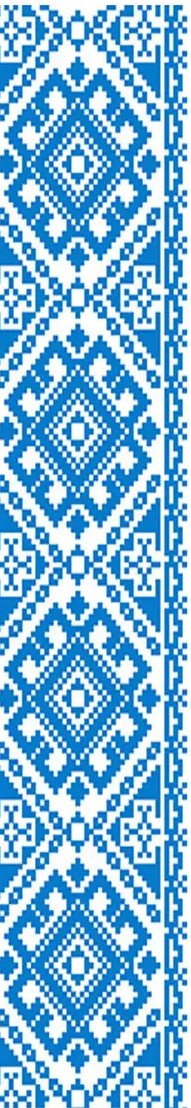 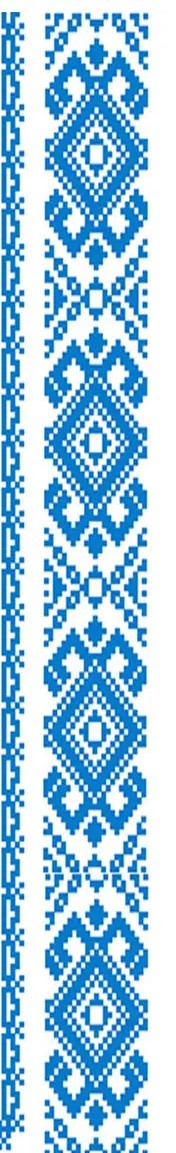 3. Фразеологічні одиниці у науковому мовленні
Фразеологія наукової мови вельми специфічна. Вона покликана, з одного боку, визначати логічні зв’язки між частинами висловлювань, наприклад, такі стійкі словосполучення, як: навести результати, як показав аналіз, на підставі отриманих даних,   підсумовуючи   сказане,   звідси   випливає,   що    тощо, а з іншого боку –  позначати певні поняття, які є термінами, наприклад: вільна економічна зона, мертва мова, струм високої напруги, форма релігійного світогляду й ін.
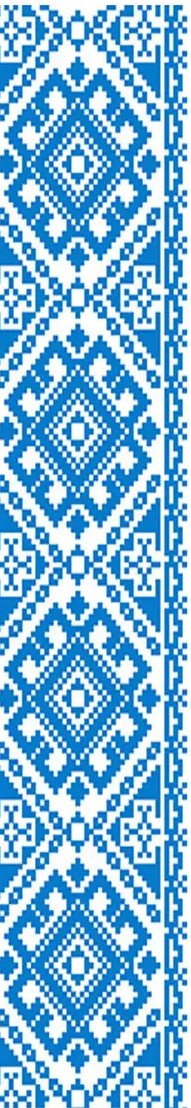 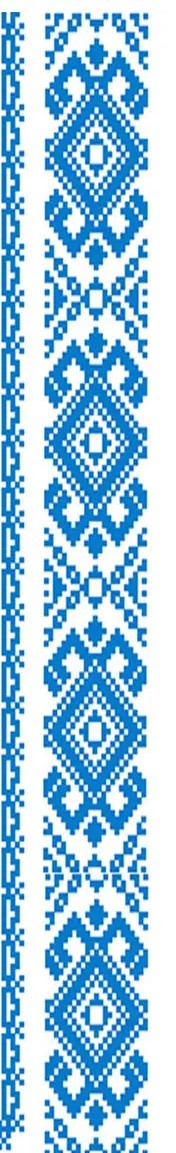 Вживають також слова й усталені словосполучення, що допомагають послідовно, логічно пов’язати між собою окремі елементи наукового тексту:
однак;
крім цього;
з одного / іншого боку; 
по-перше, по-друге, по-третє;
описаний вище;
подані результати;
на підставі отриманих даних;
як показали дослідження та ін.
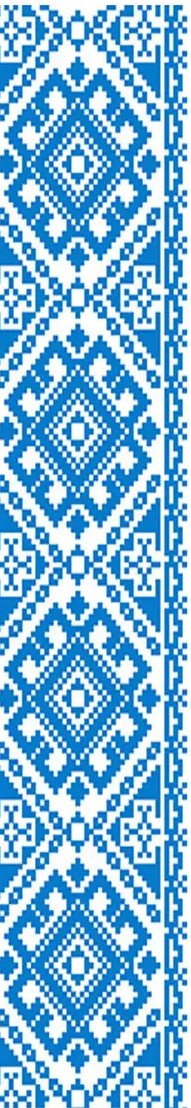 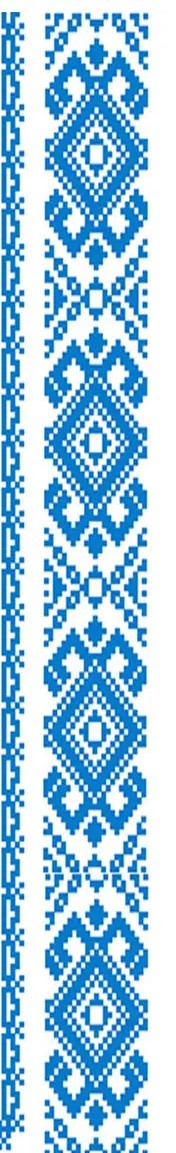 У науковій мові фразеологізми поділяються на: 
 загальнонаукові;
вузько термінологічні. 

Загальнонаукові обслуговують усі галузі науки. Це формулювання, узагальнені формули законів, основних наукових положень. Конденсують у собі складну думку, характеризуються абстрагованістю образності й вживаються за межами наукового стилю, наприклад: перехід кількісних змін у якісні, річ у собі і річ для себе.
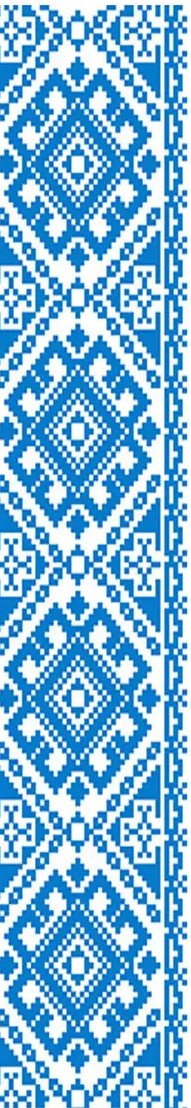 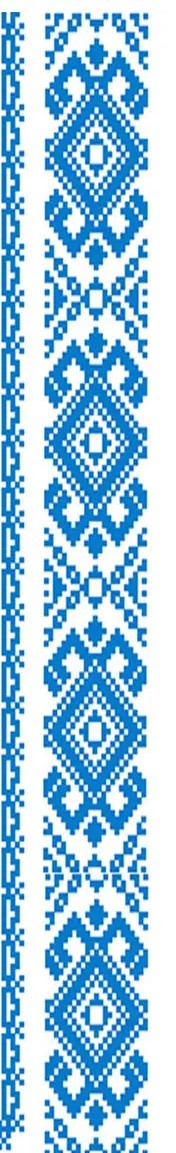 Є серед загальнонаукової така, що функціями наближається до ділової мови, наприклад: зробити аналіз, поставити експеримент, скласти бібліографію.
У науково-популярних текстах кількість фразеологізмів значно більша. Крім словосполучень власне наукових, тут використовуються образні фразеологізми загальнонародної мови; у ролі синонімів до термінів-словосполучень виступають окремі слова (терміни спрощуються, скорочуються); вузькоспеціальні терміни у цьому стилі можуть замінятись описовими зворотами, метафоричними визначеннями й ін.
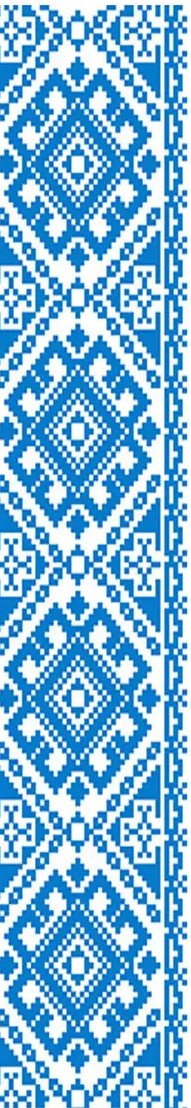 4. Джерела української фразеології
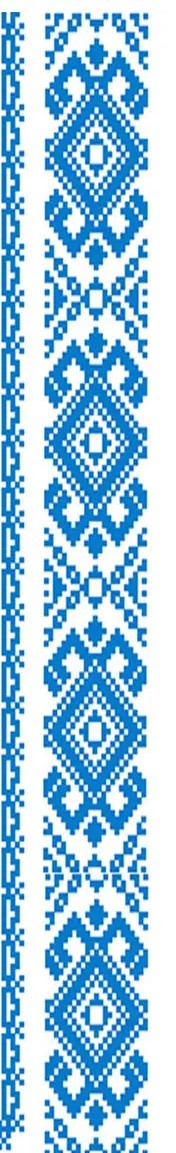 Виробничо-професійні вирази, що набули метафоричного значення, наприклад: по всіх швах, сім раз одміряй, грати першу скрипку.
Вислови з античної культури: яблуко розбрату, троянський кінь.
Переклади виразів видатних людей, вчених, наприклад: Чиста краса, чисте мистецтво (І. Кант).
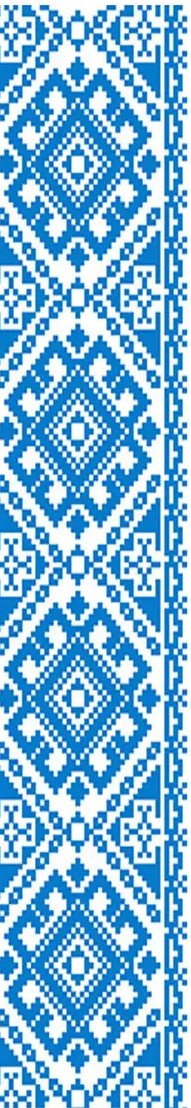 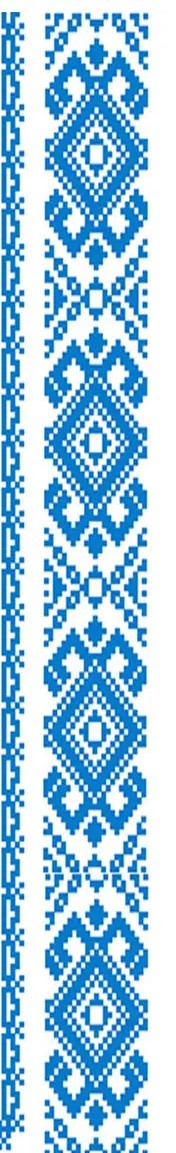 4. Крилаті вислови українських письменників, наприклад: Убий – не здамся (Леся Українка). Хіба ревуть воли, як ясла повні? (П. Мирний).
5. Переклади крилатих виразів зарубіжних письменників, наприклад: Дим Вітчизни нам солодкий і приємний (Гомер). Бути чи не бути (Шекспір). Машина часу  (Г. Уельс). Медовий місяць (В. Вольтер).
6. Біблейські й Євангельські вислови, наприклад: повертатися на круги своя; Хома невіруючий; блудний син; берегти як зіницю ока.
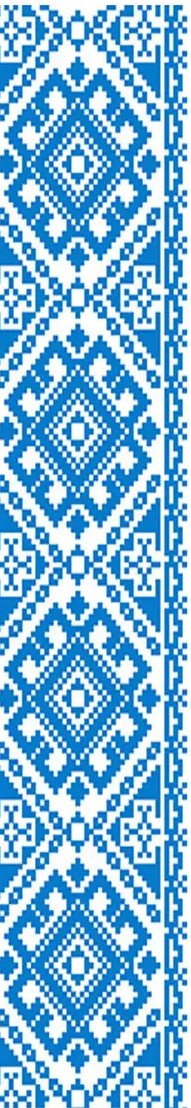 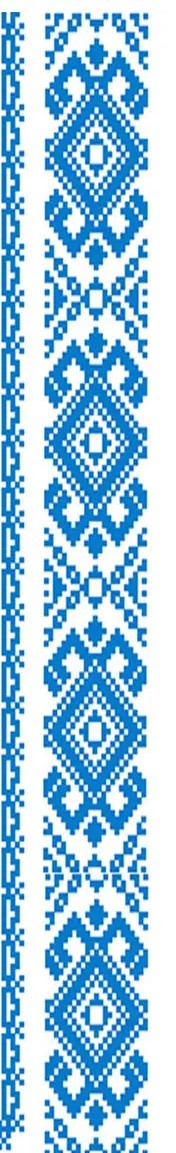 Практичні завдання
Завдання 1. З поданих варіантів сталих словосполучень, які часто трапляються у науковому мовленні, вибрати граматично правильні конструкції  і обґрунтувати свій вибір.
Актуальність дослідження зумовлена – актуальність дослідження обумовлена; поставити за приклад – поставити у приклад; працювати по сумісництву – працювати за сумісництвом; у справі немає акта перевірки – у справі немає акту перевірки; досліджувати протягом трьох років – досліджувати на протязі трьох років; ввести до складу комісії – ввести у склад комісії; з ініціативи науковців – по ініціативі науковців; поставити питання – поставити запитання; високий ступінь відповідальності – висока степінь відповідальності; повідомити членів ради із захисту дисертацій – повідомити членам ради із захисту дисертацій; не дивлячись на обставини – не зважаючи на обставини; дякую вам – дякую вас.
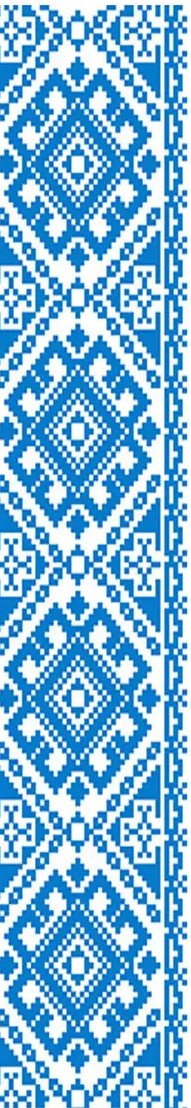 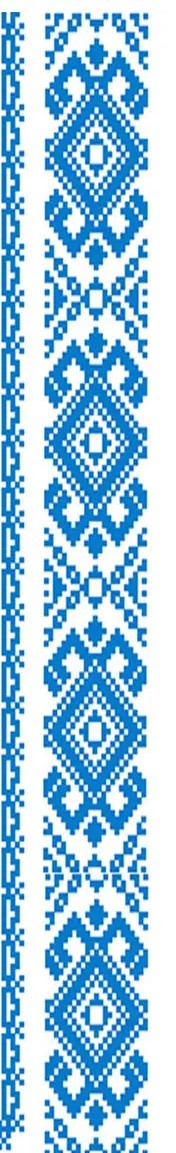 Завдання 2. Пояснити низку крилатих висловів, що часто вживаються в усному науковому мовленні.
Альфа й омега, бувати в бувальцях, товкти воду у ступі, замилювати очі, заморити черв’яка, вдарити по руках, без царя в голові, собаку з’їсти, содом і гоморра, летіти стрілою, клювати носом, біла ворона, блудний син, відкрити Америку, друг, що тричі відрікся, за царя Гороха, крокодилячі сльози, нести свій хрест, прокрустове ложе, пуп землі, суєта суєт, фортуна, умивати руки, яблуко незгоди.
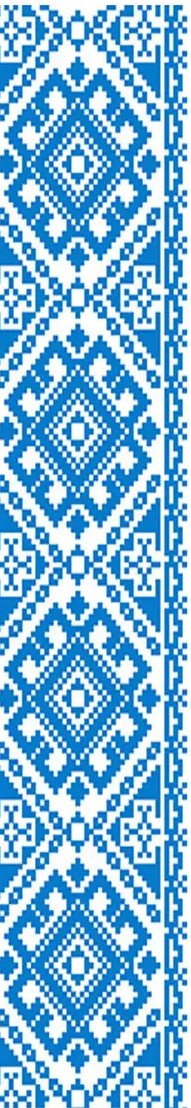 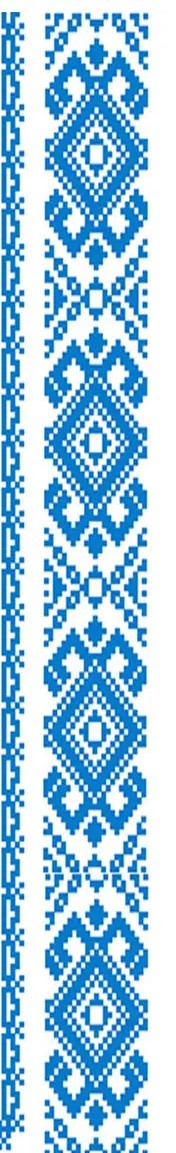 Завдання 3. Виправити помилки, які виникли під час перекладу сталих термінологічних сполучень.
Сахарний діабет, риночні відносини, крупна рогата худоба, ведущий механізм, вирізати апендицит, діючий закон, бедрена кістка, стволові клітини, область загривка, примінити політику єдиних цін, домашні тварини, репродуктивність самок, справний термоприбор, рівноплотність матеріалів, оточуюче середовище, ветеринарно-санітарні міроприємства, покращення загального стану, існує ряд захворювань, згортання крові, шийний позвонок, захист клітки шкіри, допустимі навантаження, питання енергозбереження, обробка інформації, проведення робіт, додержання стандартів, свиний жир, жирні кислоти.
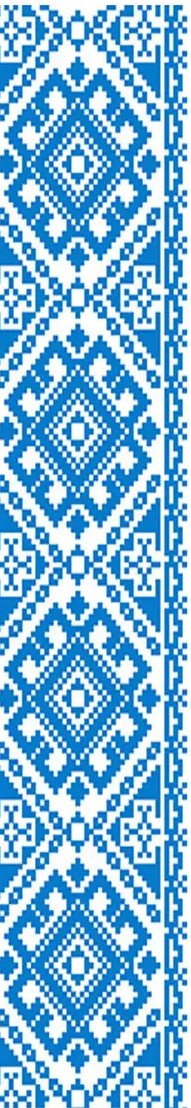 Завдання 4. Обрати правильний варіант слововживання сталих зворотів мови. Перевірити за словником. Зі словами (на вибір) скласти п’ять речень.
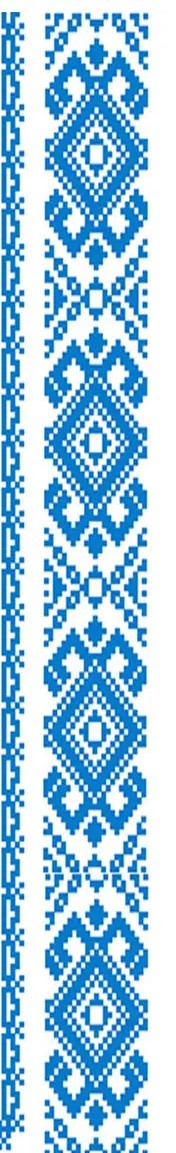 Потерпіти невдачу – зазнати невдачі, слідувати чиємусь прикладові – наслідувати чийсь приклад, нічого гріха таїти – ніде правди діти, аби не так – де там, вітаю з наступившим Новим роком – бажаю (зичу) щасливого Нового року; щастя у Новому році, грати роль – відігравати роль, кидатися у вічі – впадати в око (в очі, у вічі), бути на виду – бути на видноті, попередити розповсюдження – запобігти розповсюдженню, з легким паром – доброго здоров’я, помившись.
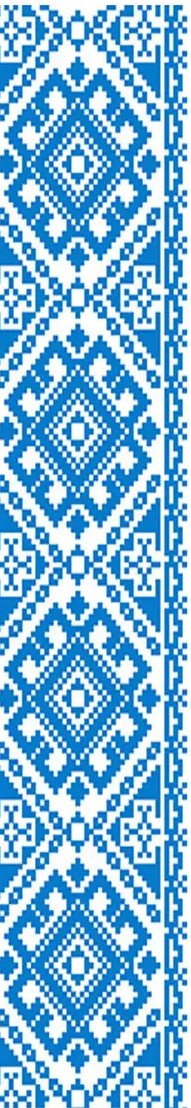 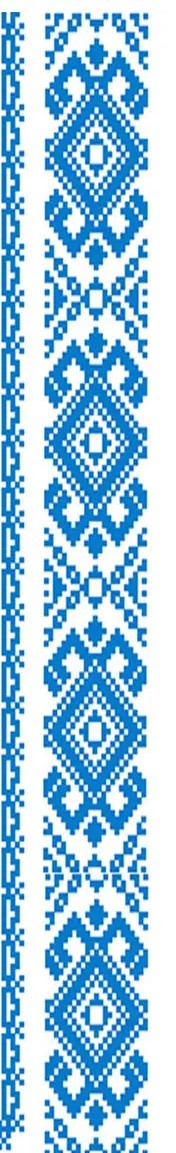 Завдання 5. Відредагувати сталі звороти наукового мовлення, скориставшись довідкою.
Ведуча організація, відпала необхідність, у силу закону, у силу обставин, у строгому смислі слова, вступати в силу, завідуючий відділом, залишаємо за собою право, немає смислу, підпис завіряю, по крайній мірі, попереджати хворобу, служити підставою, співпадіння обставин, у письмовій формі, у протилежність, у цьому відношенні, це не має відношення до справи, це не рахується, явна помилка, як нами вже відзначалось.
ДОВІДКА. Застерігаємо собі право, підпис засвідчую, у точному значенні слова, на підставі закону, це не стосується справи, на противагу, через обставини, принаймні, провідна установа, бути підставою, немає потреби, набувати чинності, немає сенсу, запобігти хворобі, як ми відзначили, збіг обставин; у писемній формі, на письмі; щодо цього, це не береться до уваги, очевидна помилка.
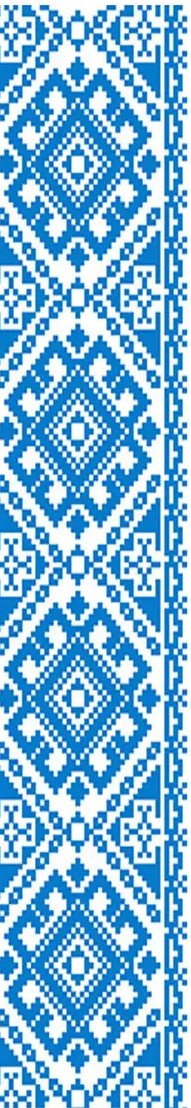 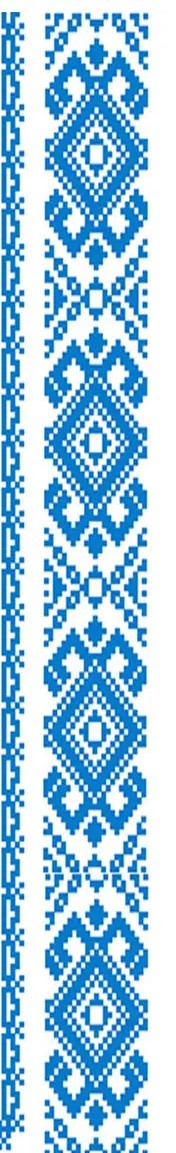 Запитання для самоперевірки
Що вивчає фразеологія?
 Класифікація фразеологічних одиниць.
Охарактеризувати місце фразеологізмів у науковому мовленні.
Що є джерелами української фразеології?
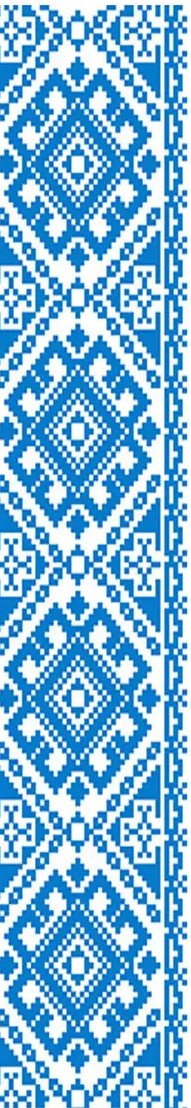 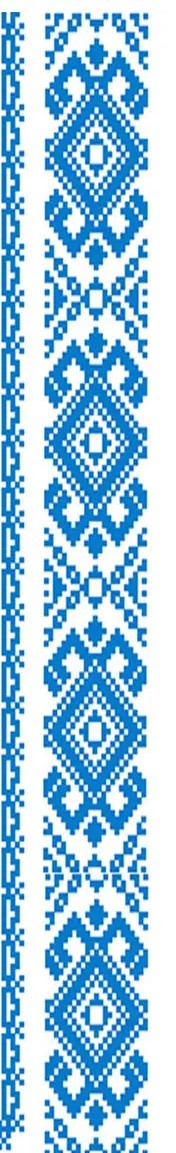 Дякую за увагу!
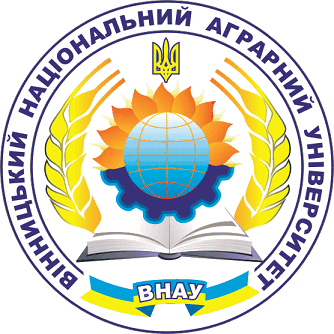 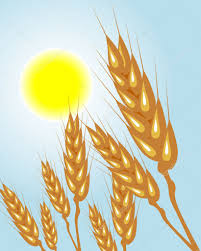